Shfmu “Vehbi Ibrahimi" UglarVisCoKosRealizimi i projektit:Bashkëpunimi dhe shkëmbi i përvojave multietnike me fëmijët me nevoja të veçantaKlasa: IVMësimdhënësja: Rafete Ahmeti
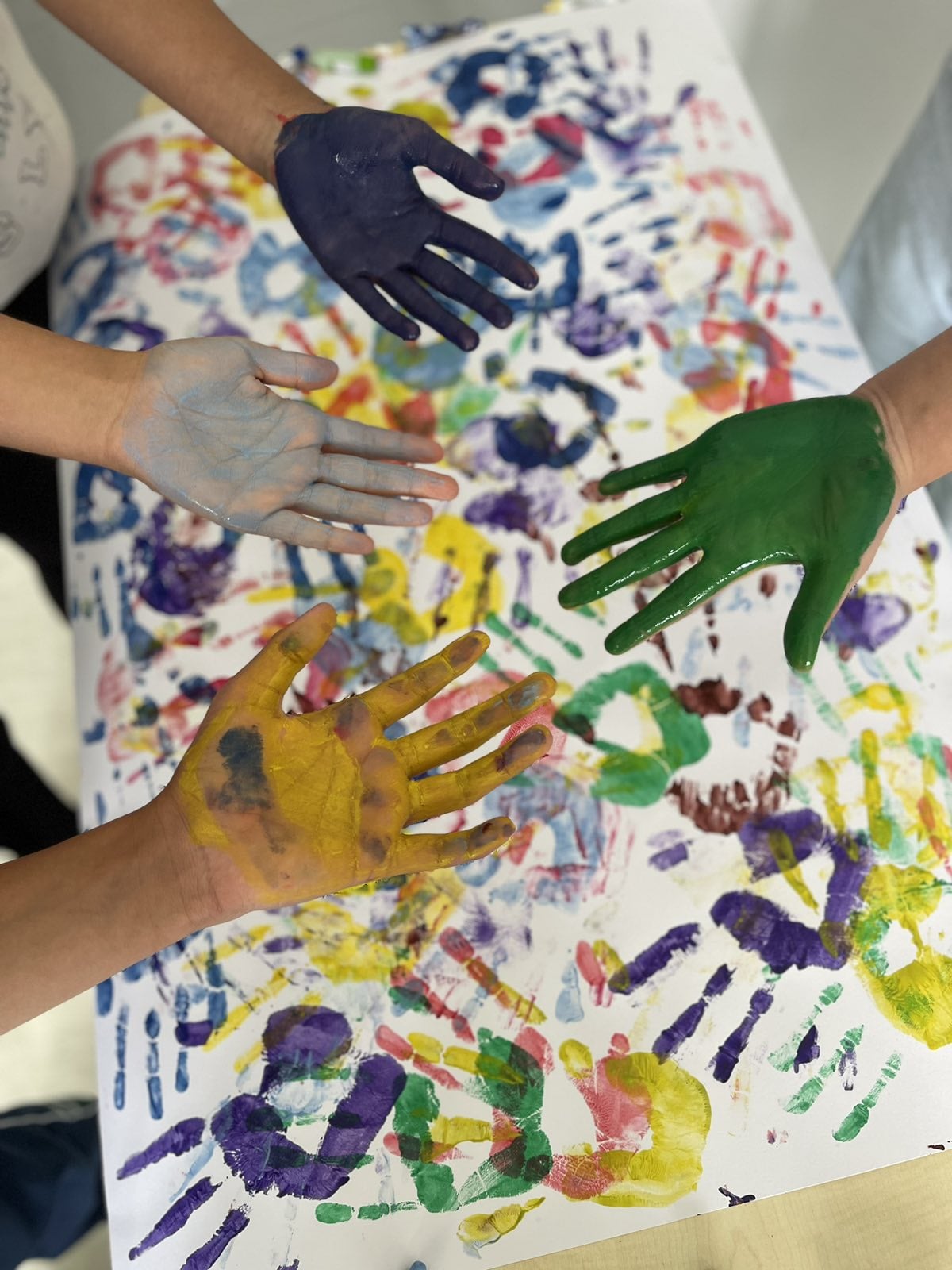 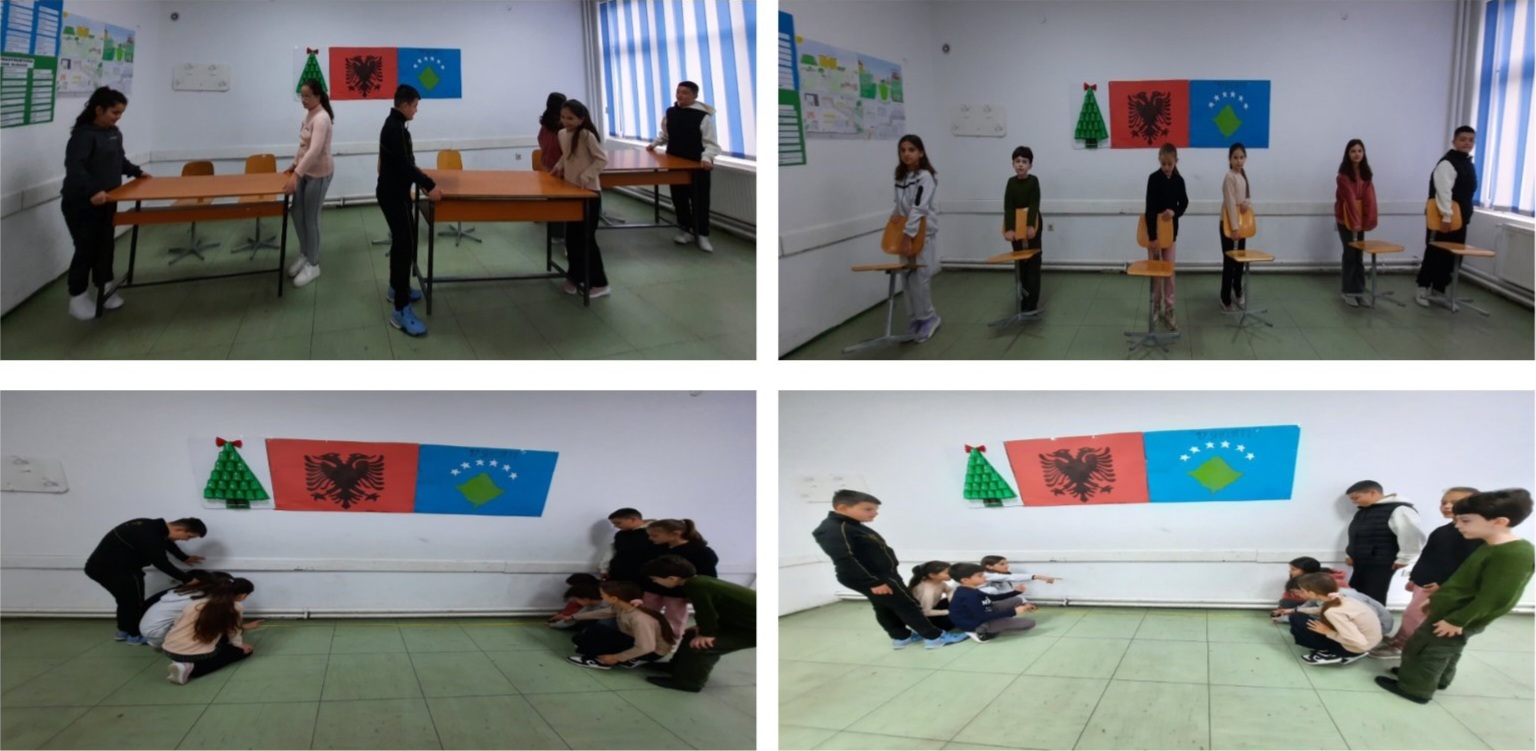 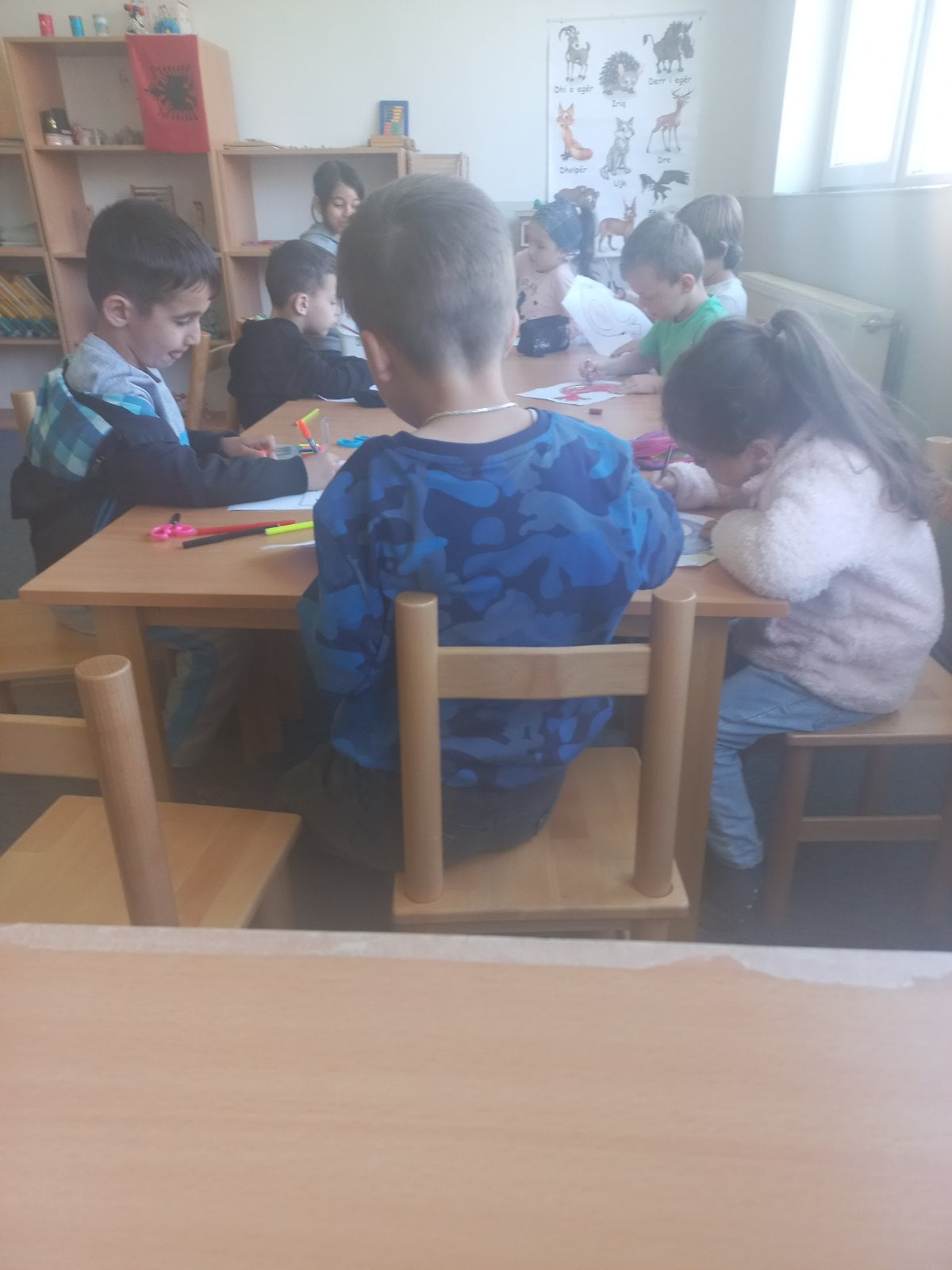 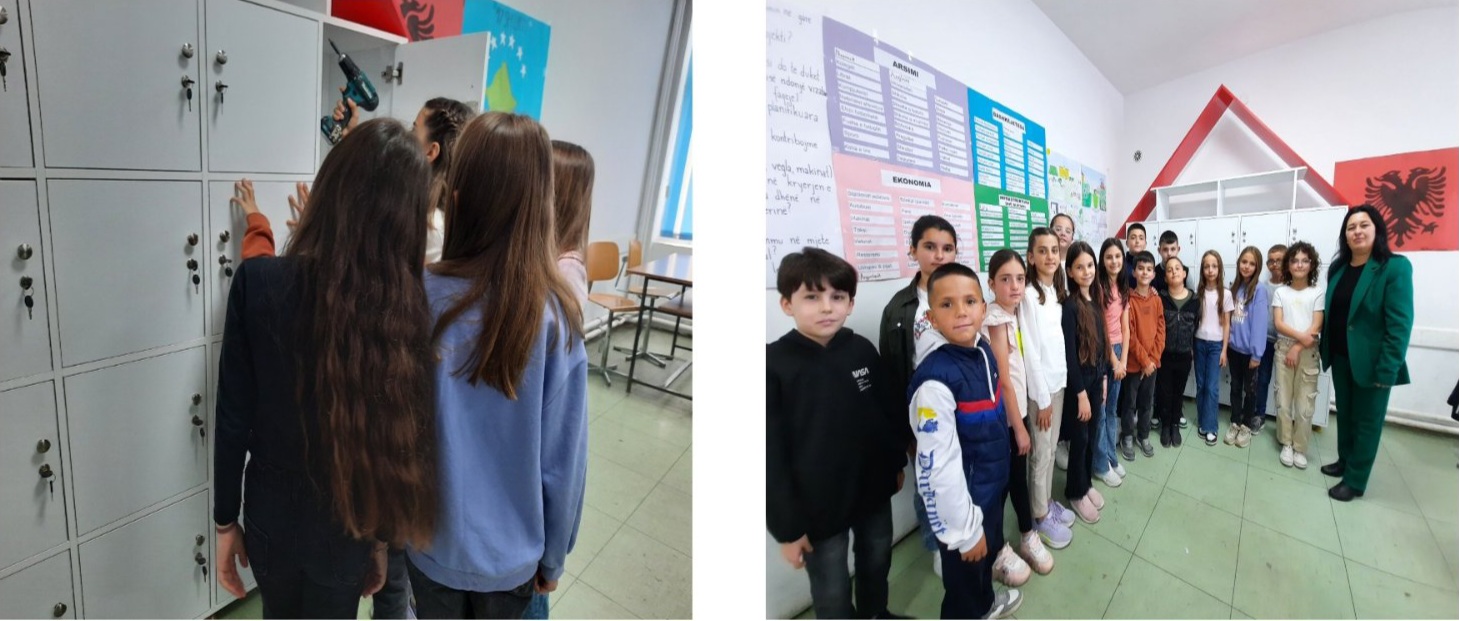 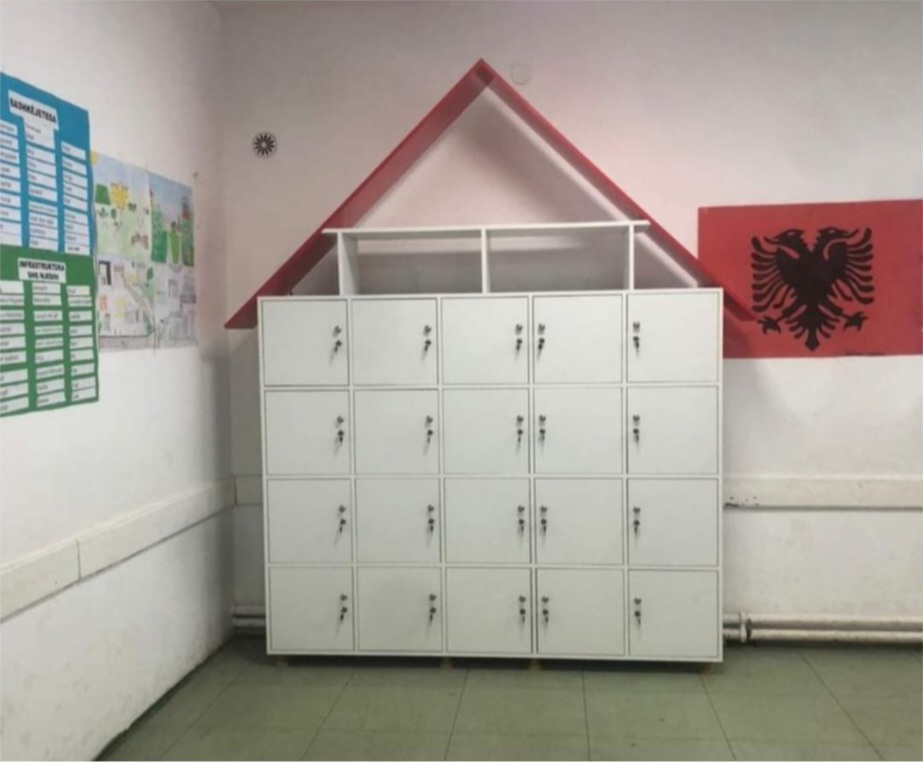 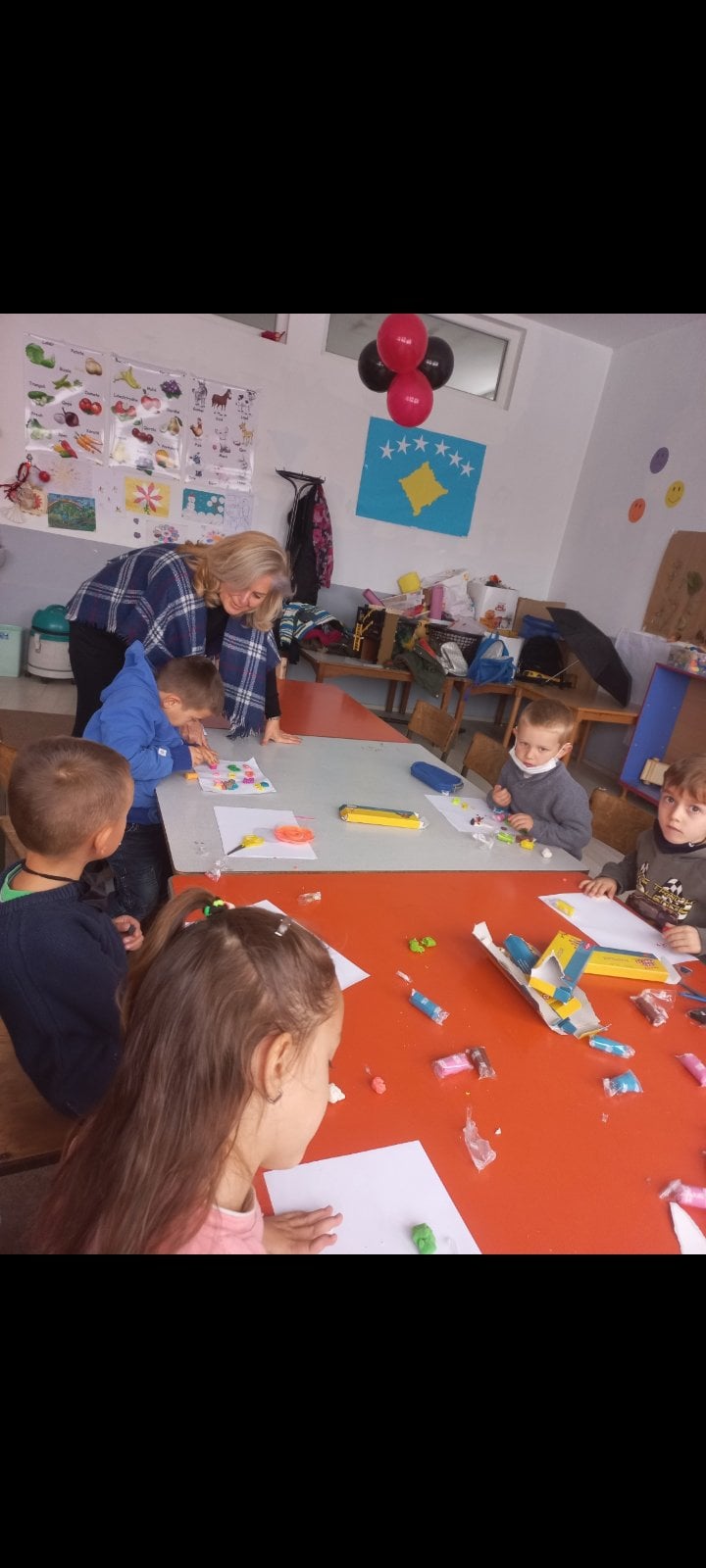 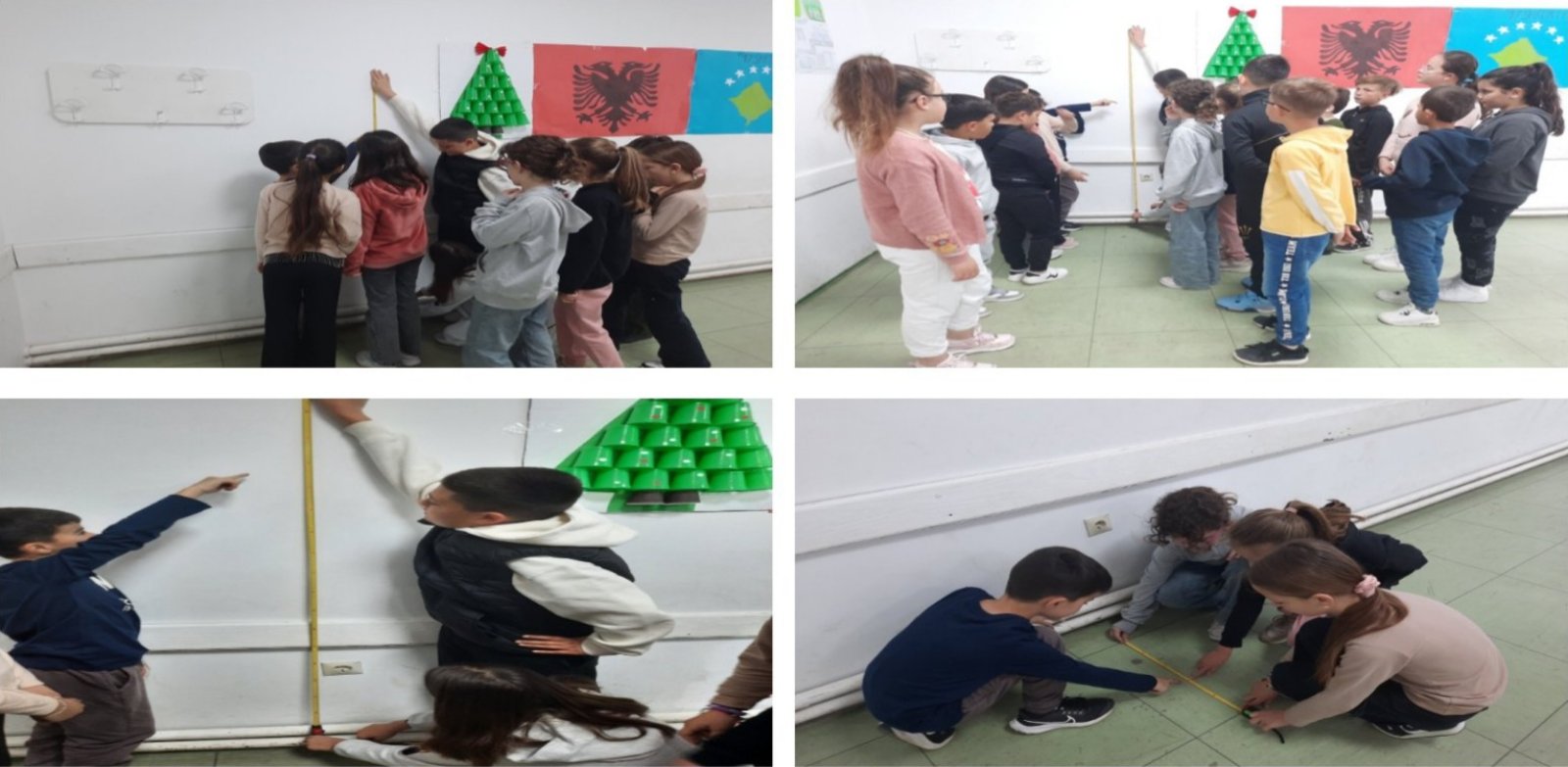 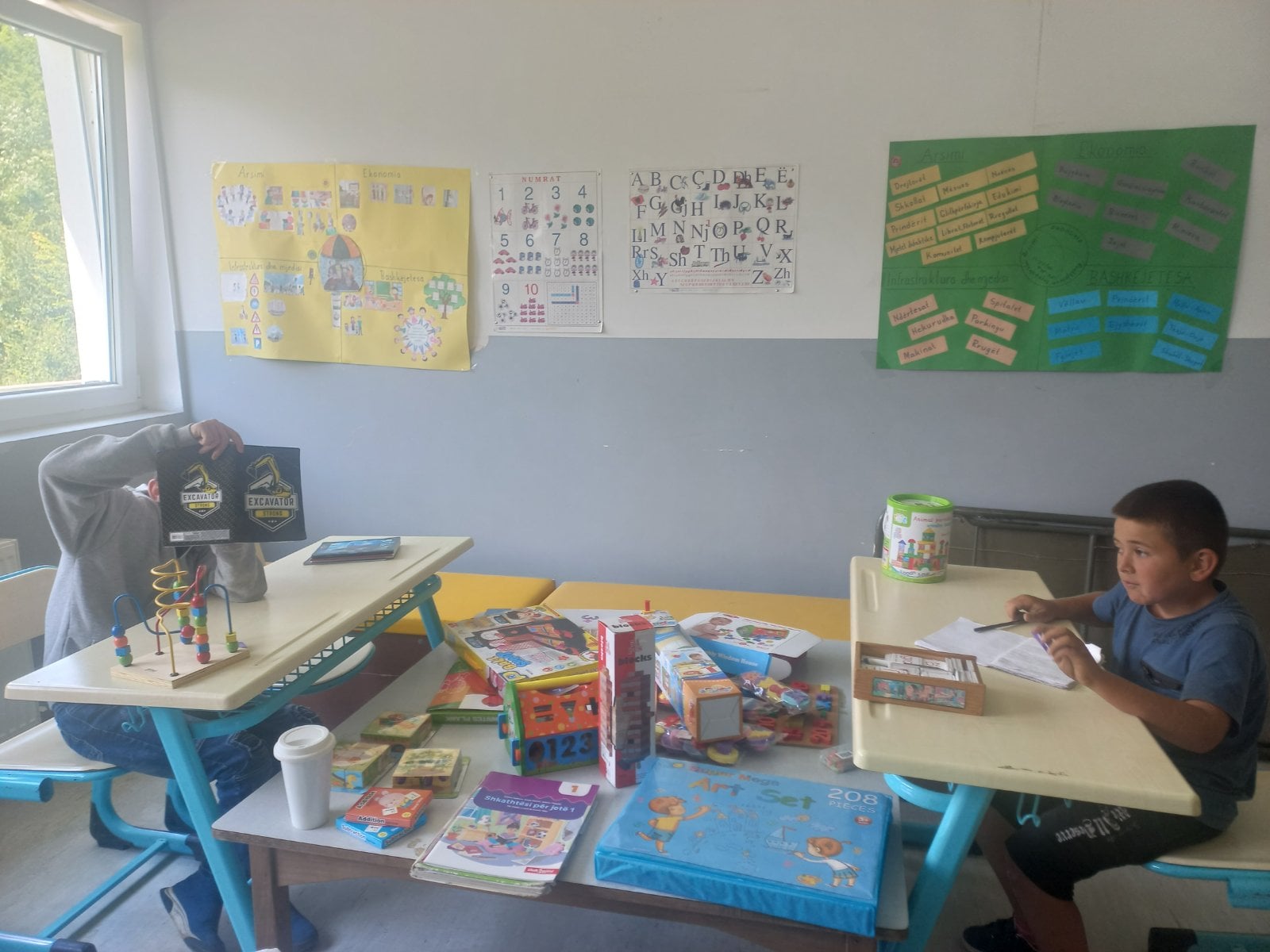 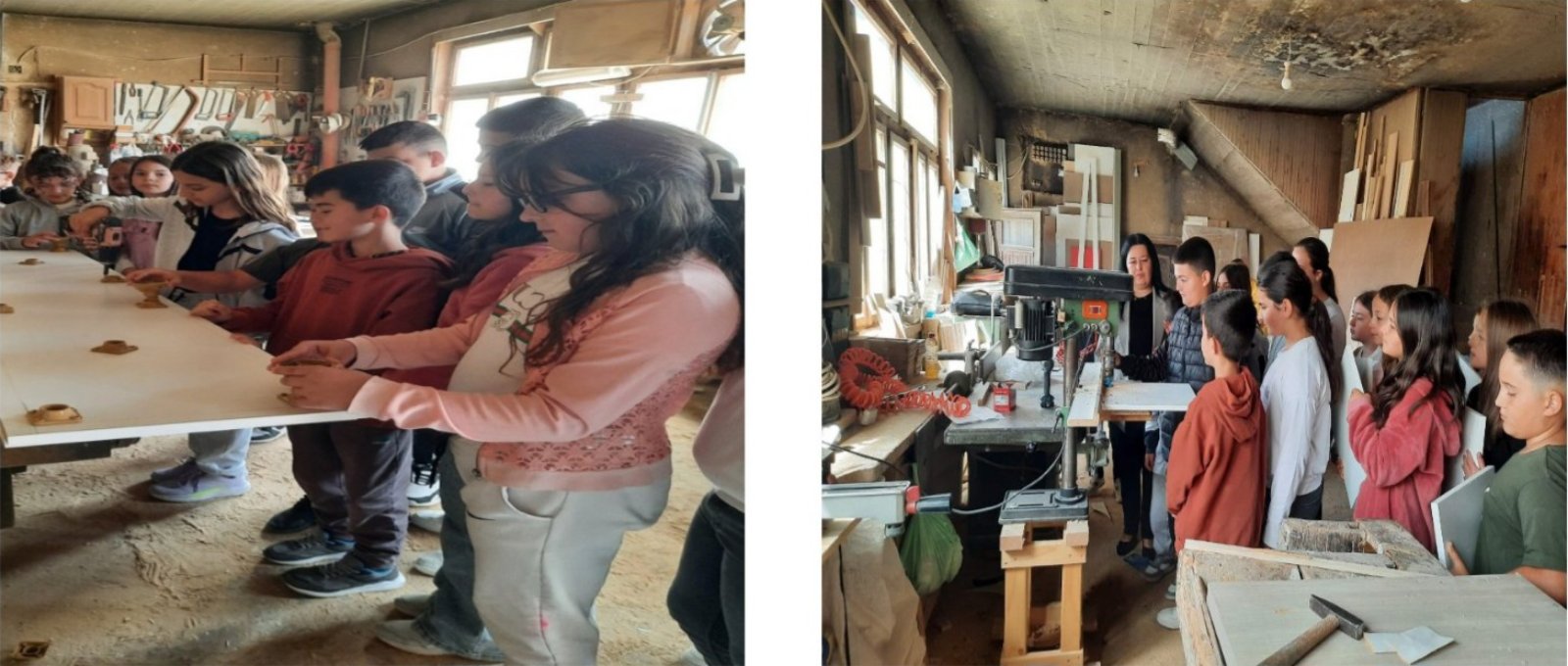 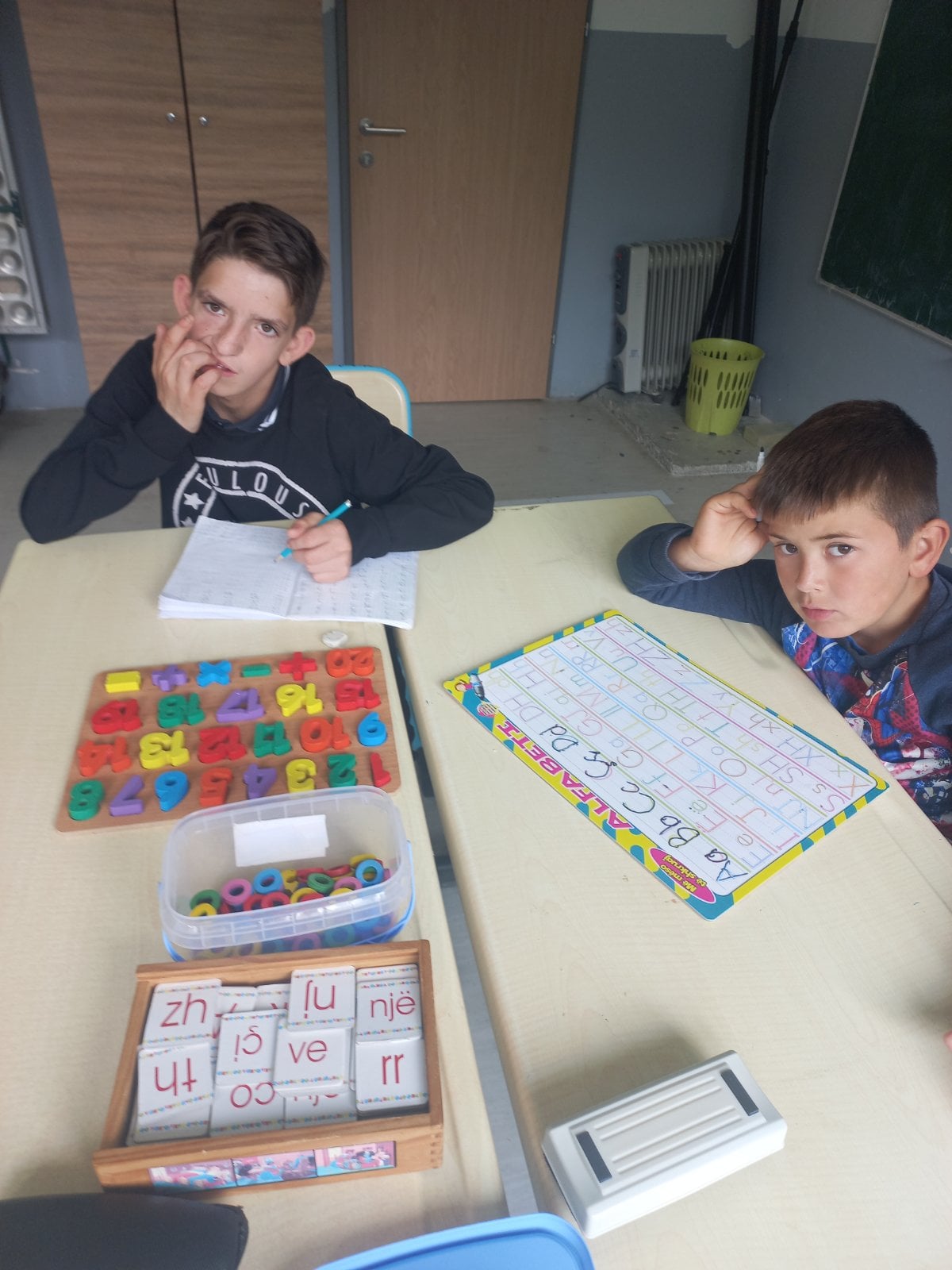 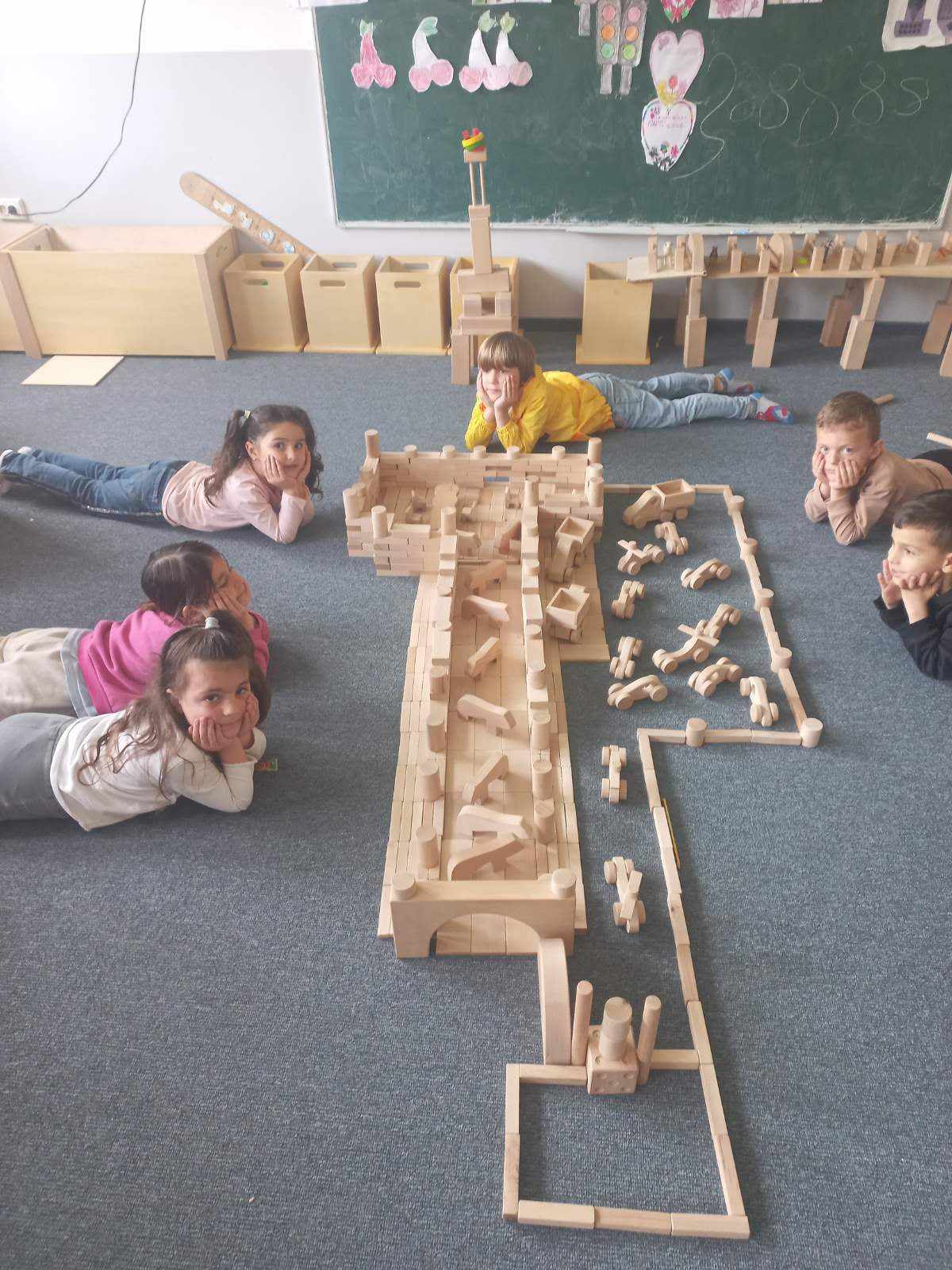 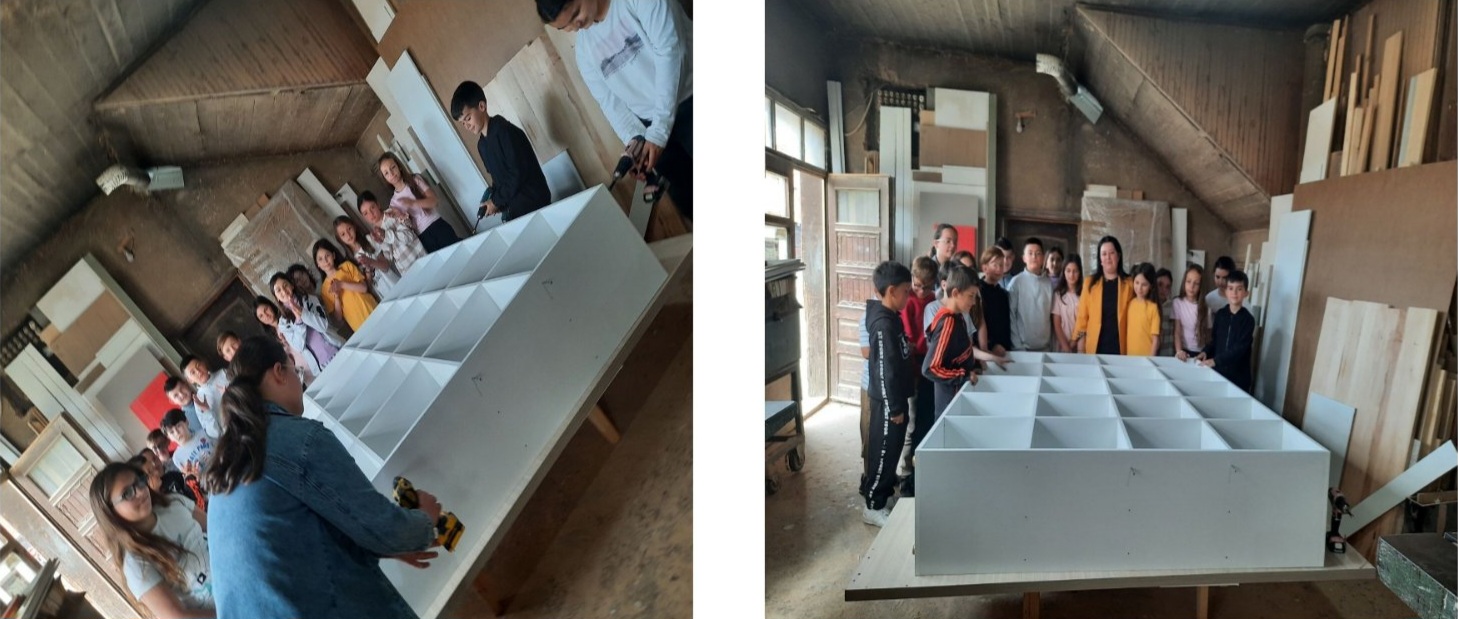 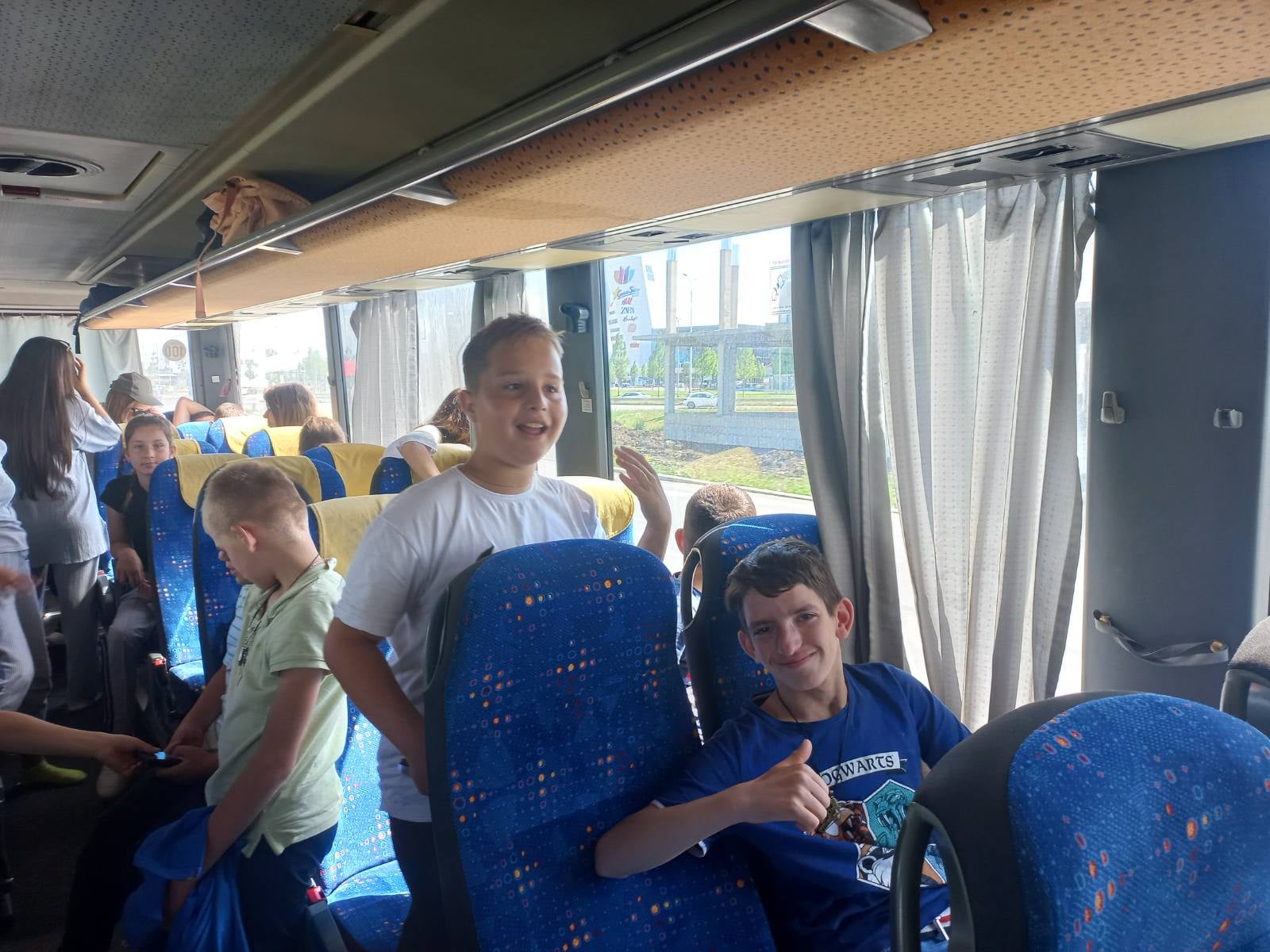 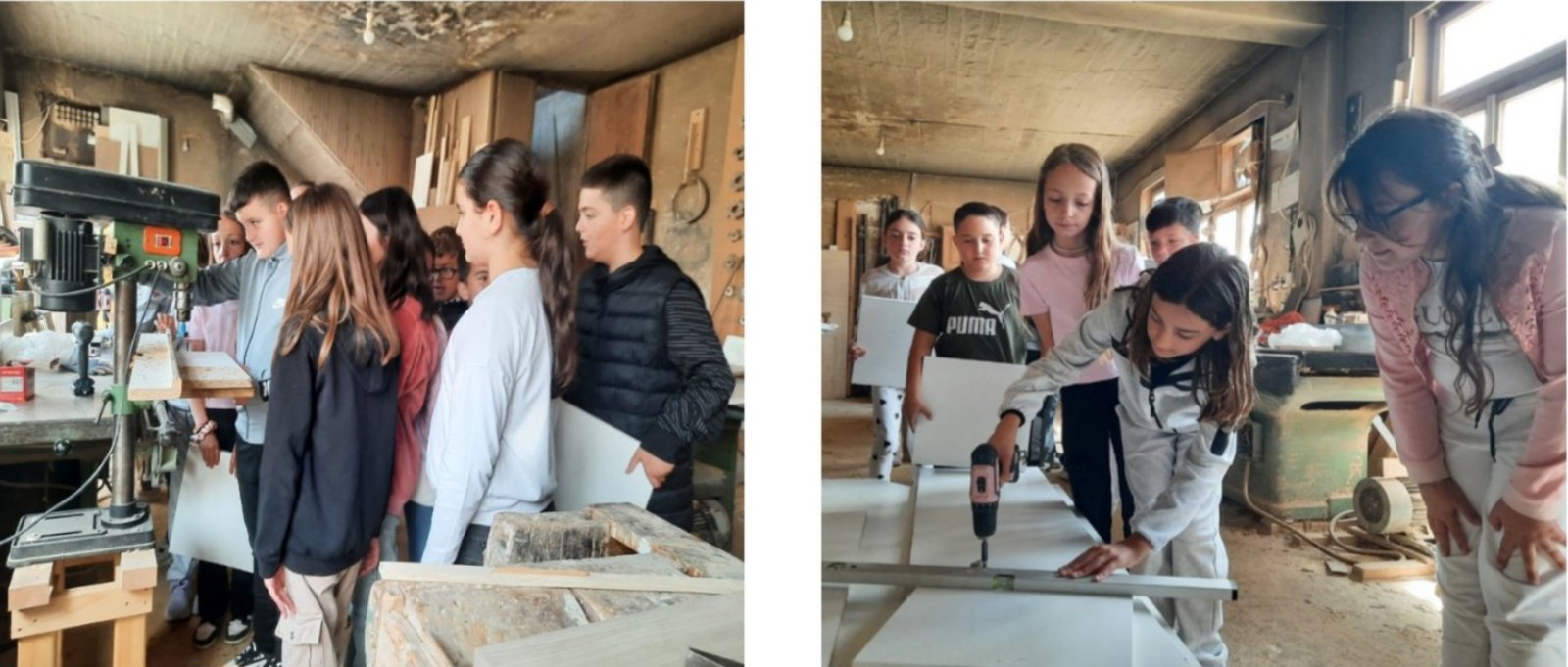 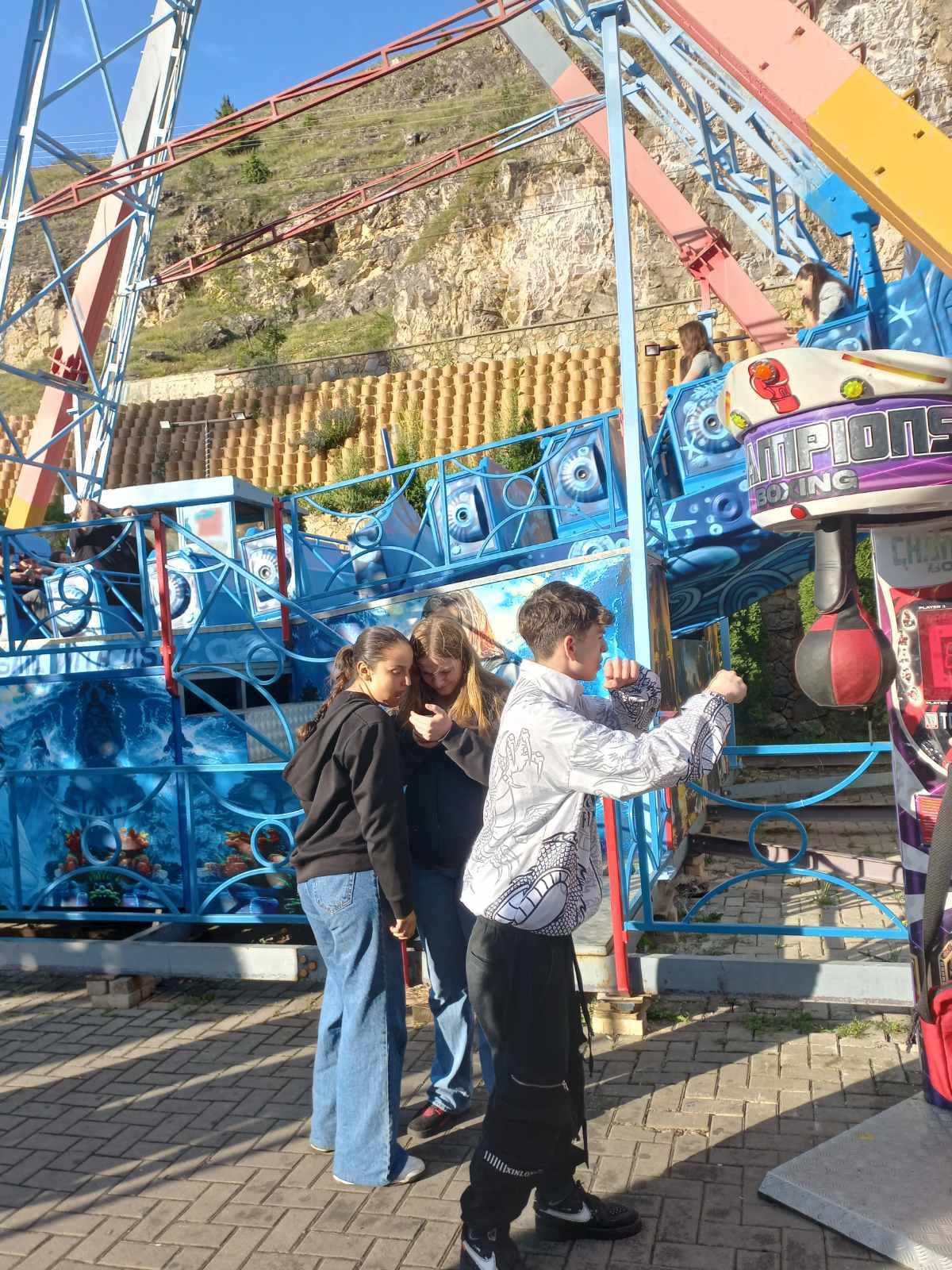 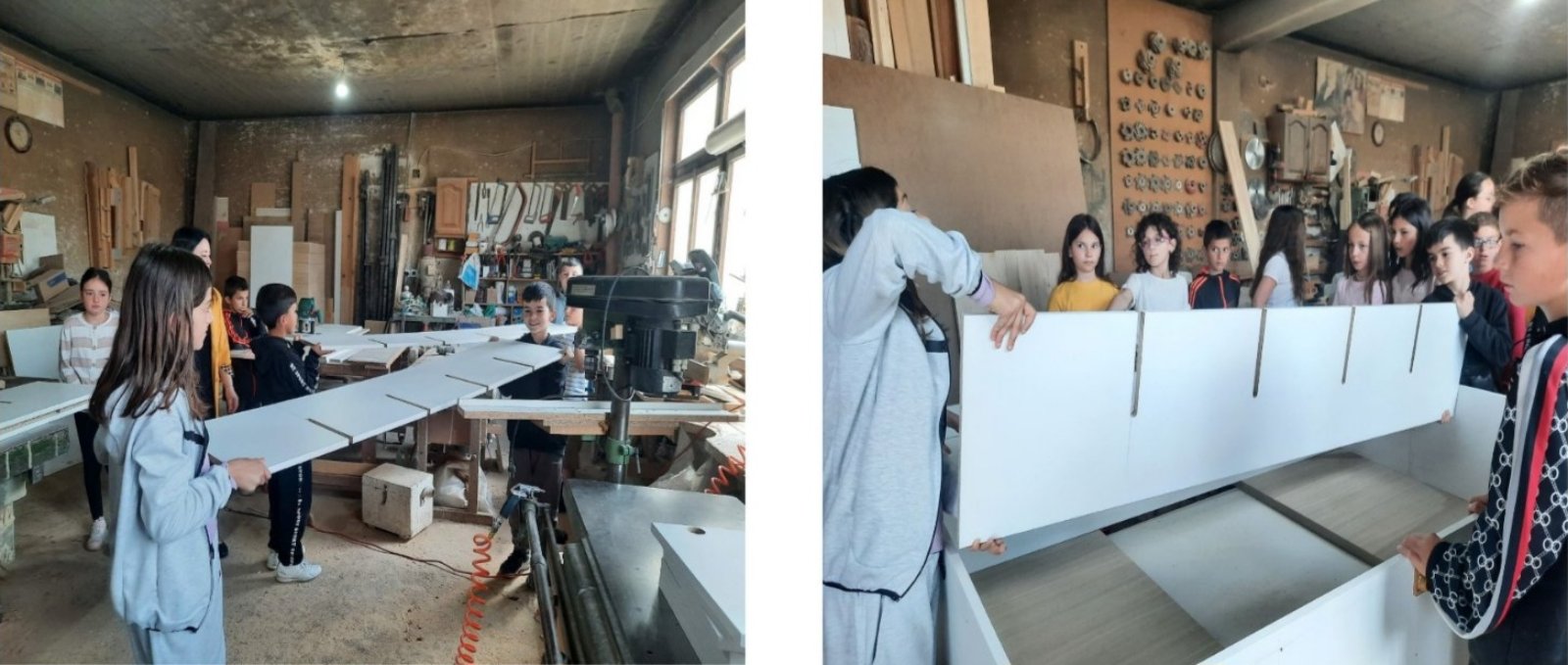 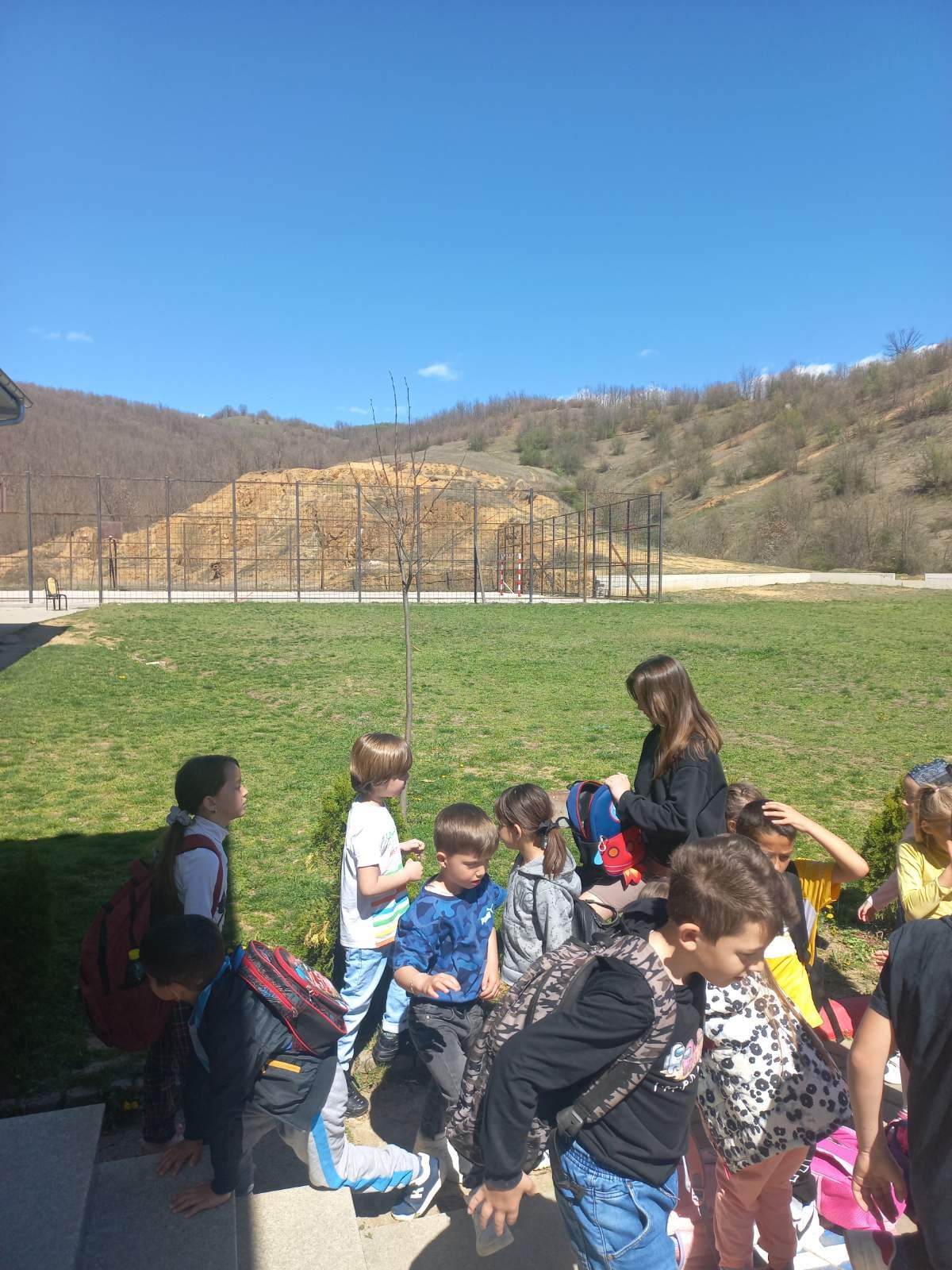 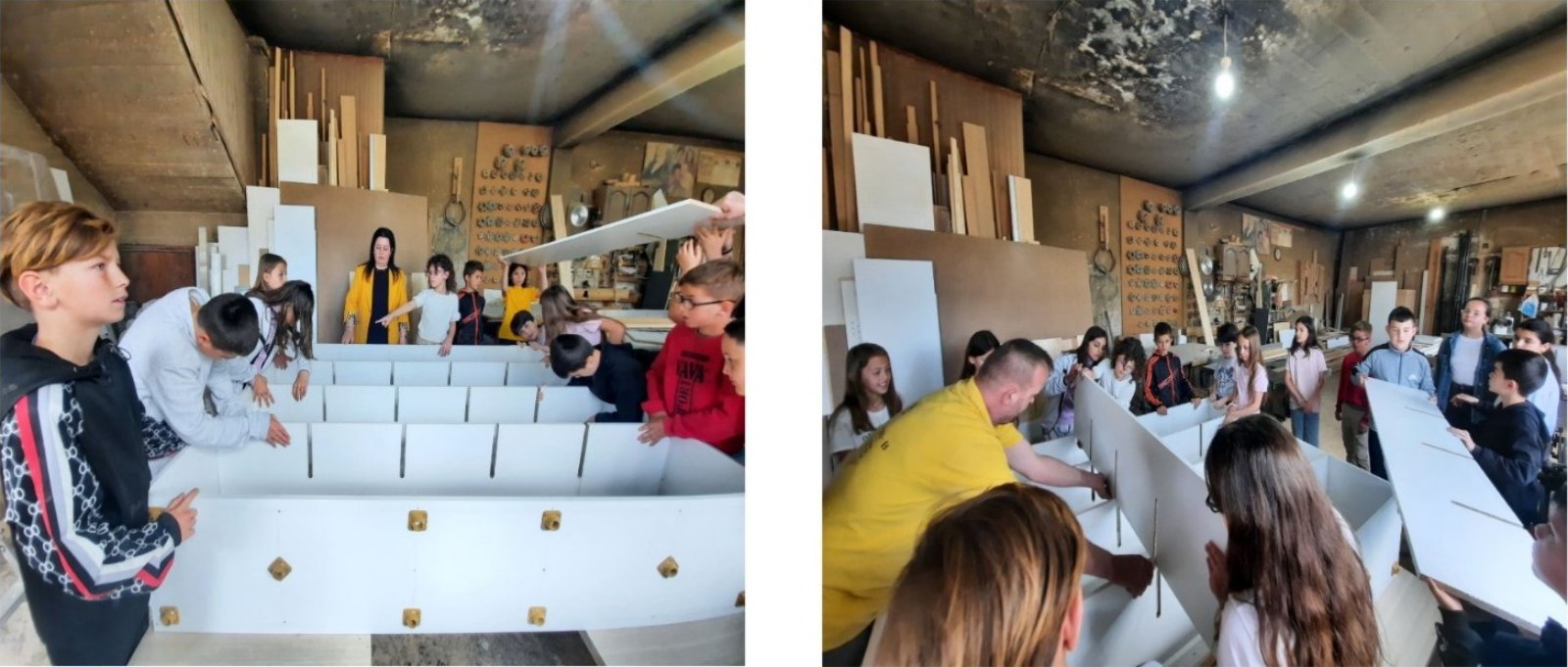 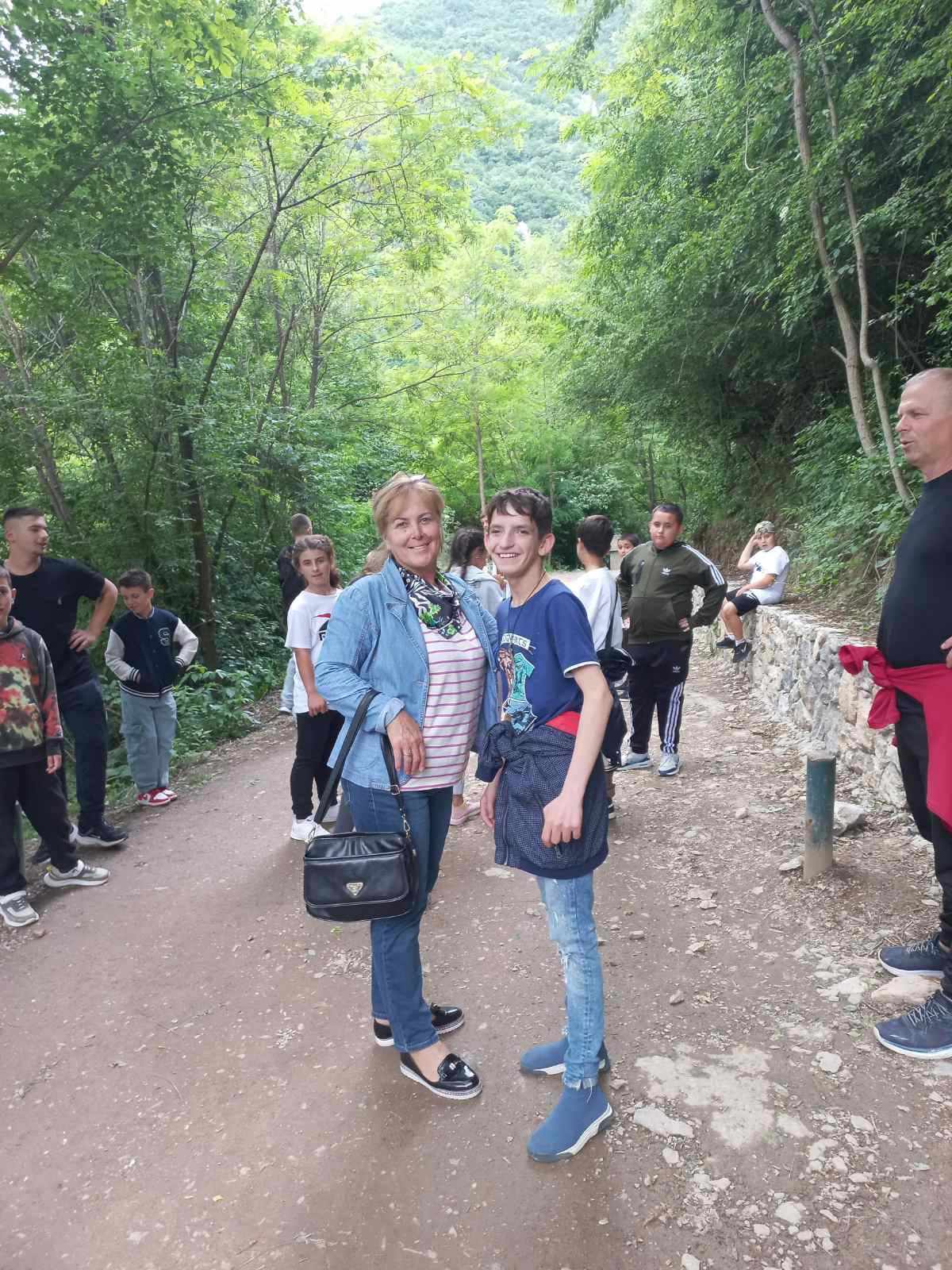 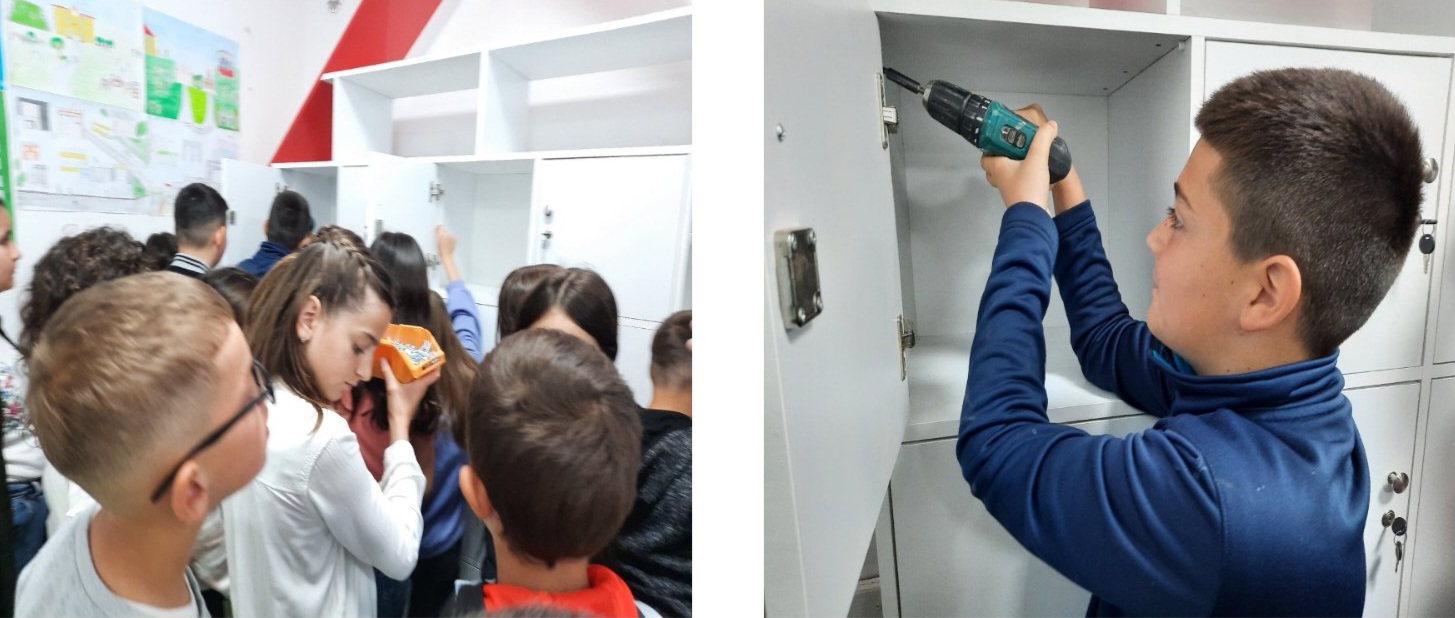 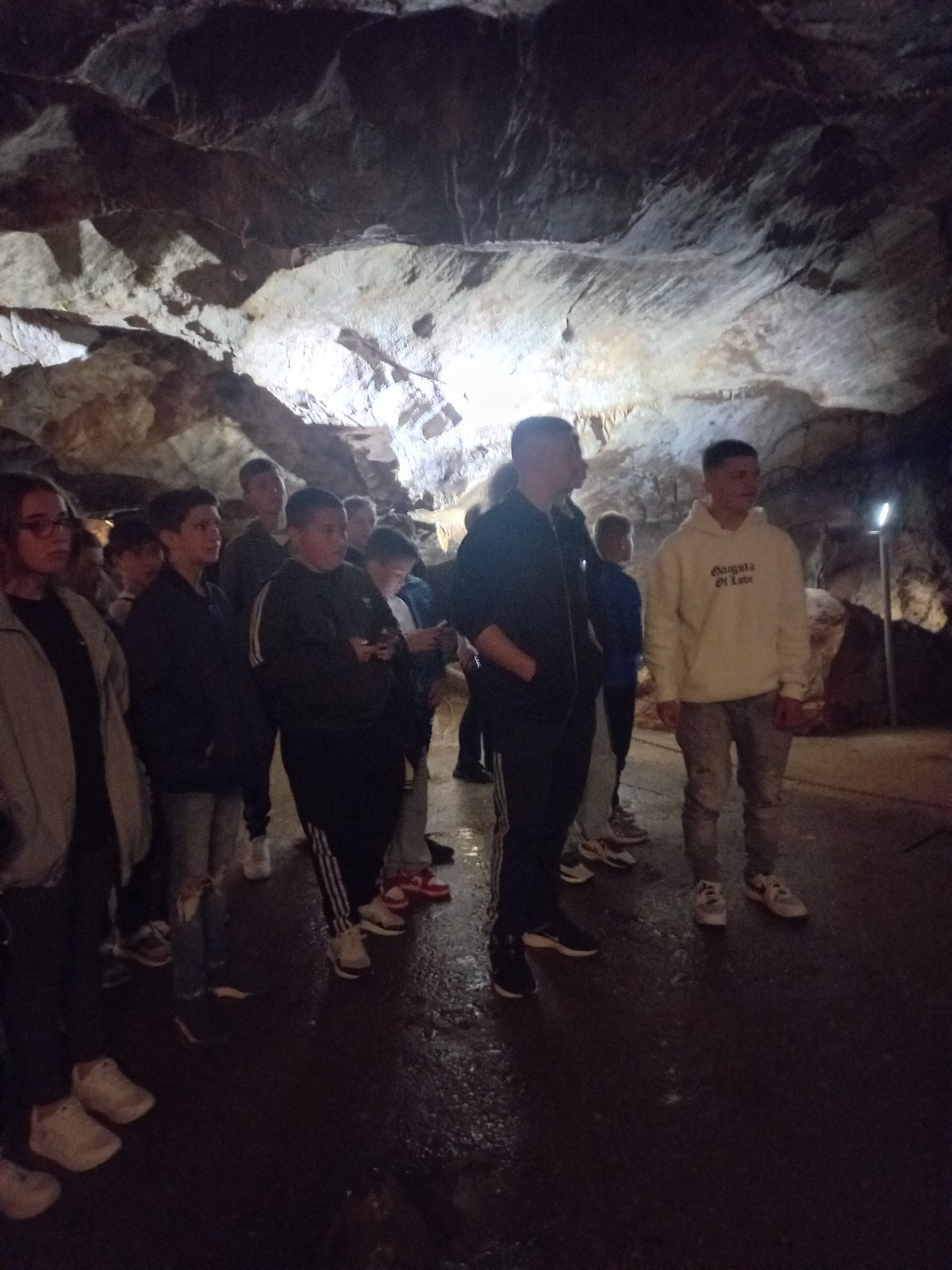 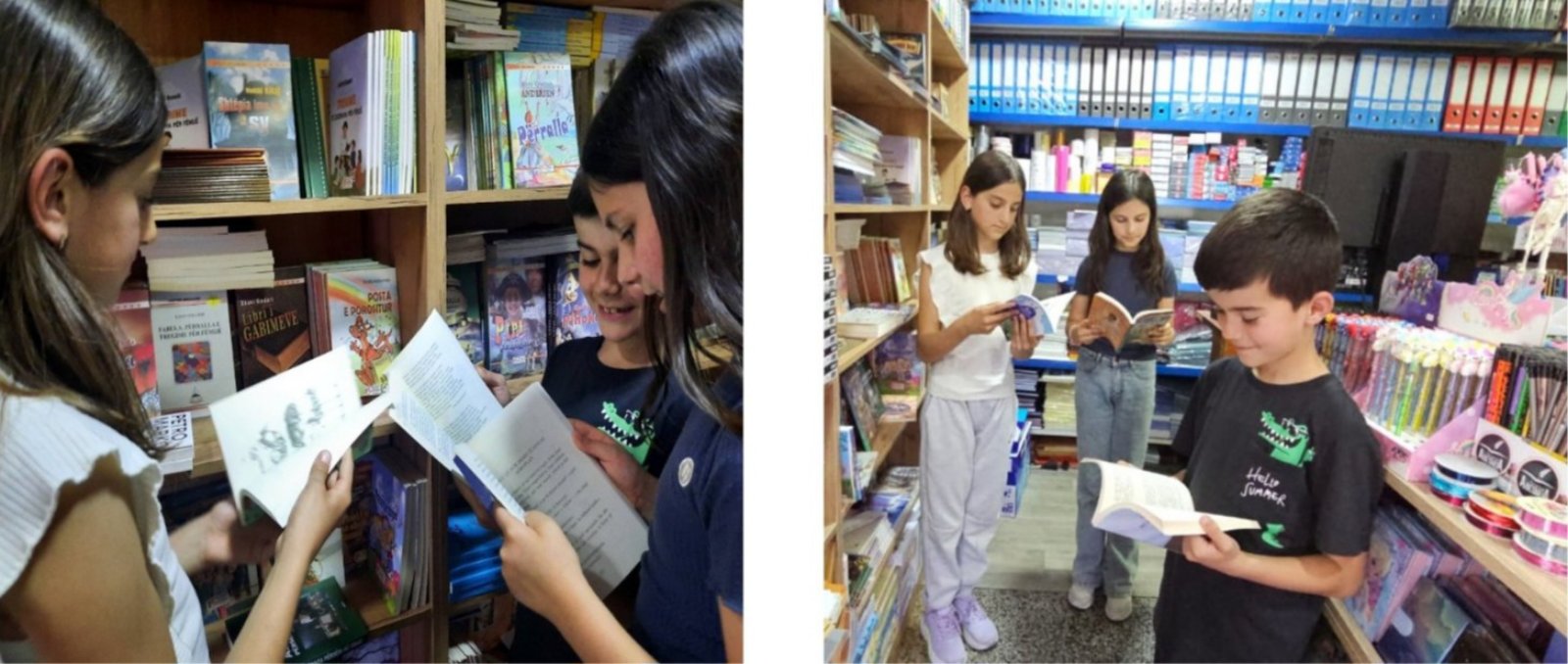 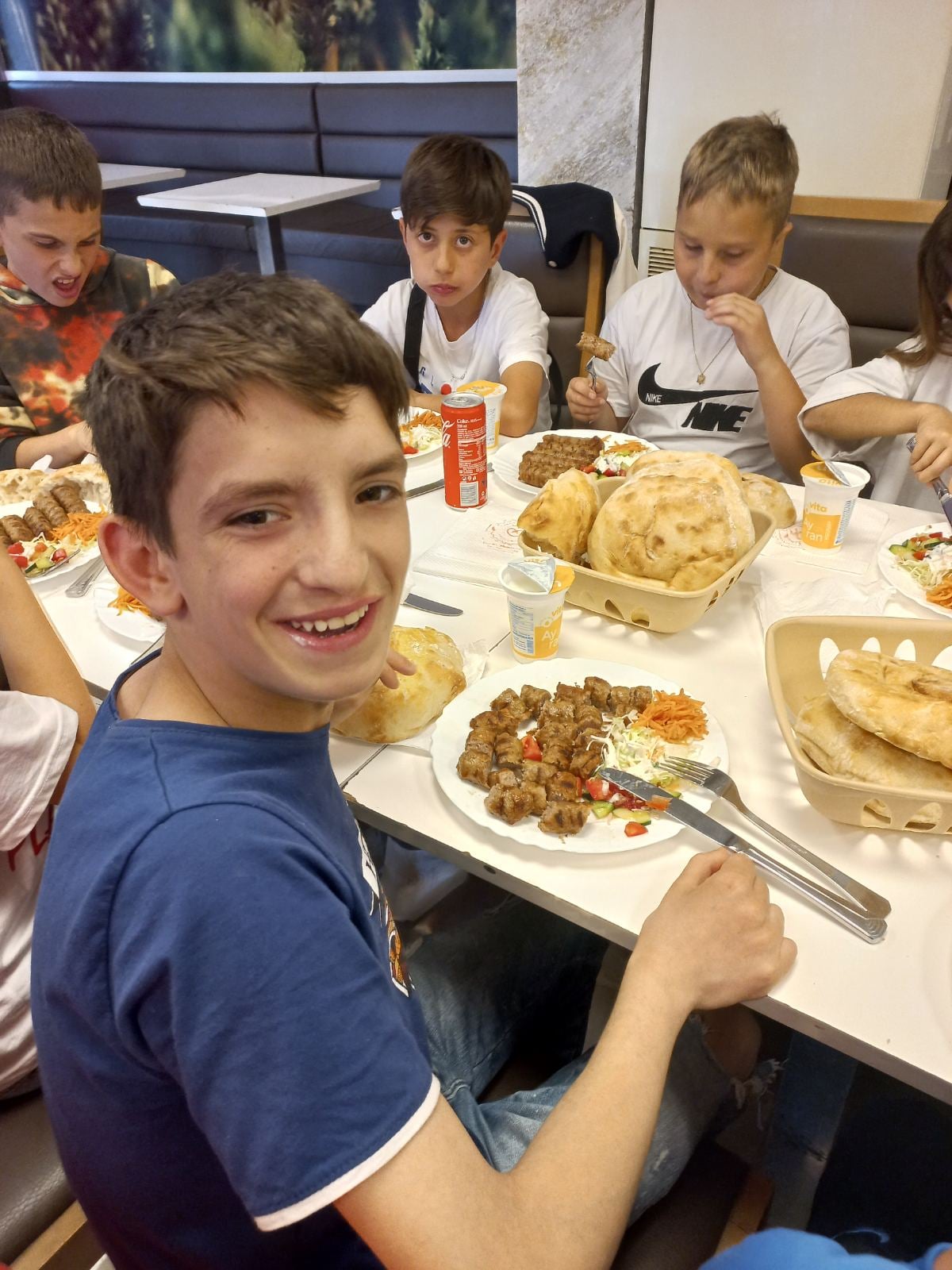 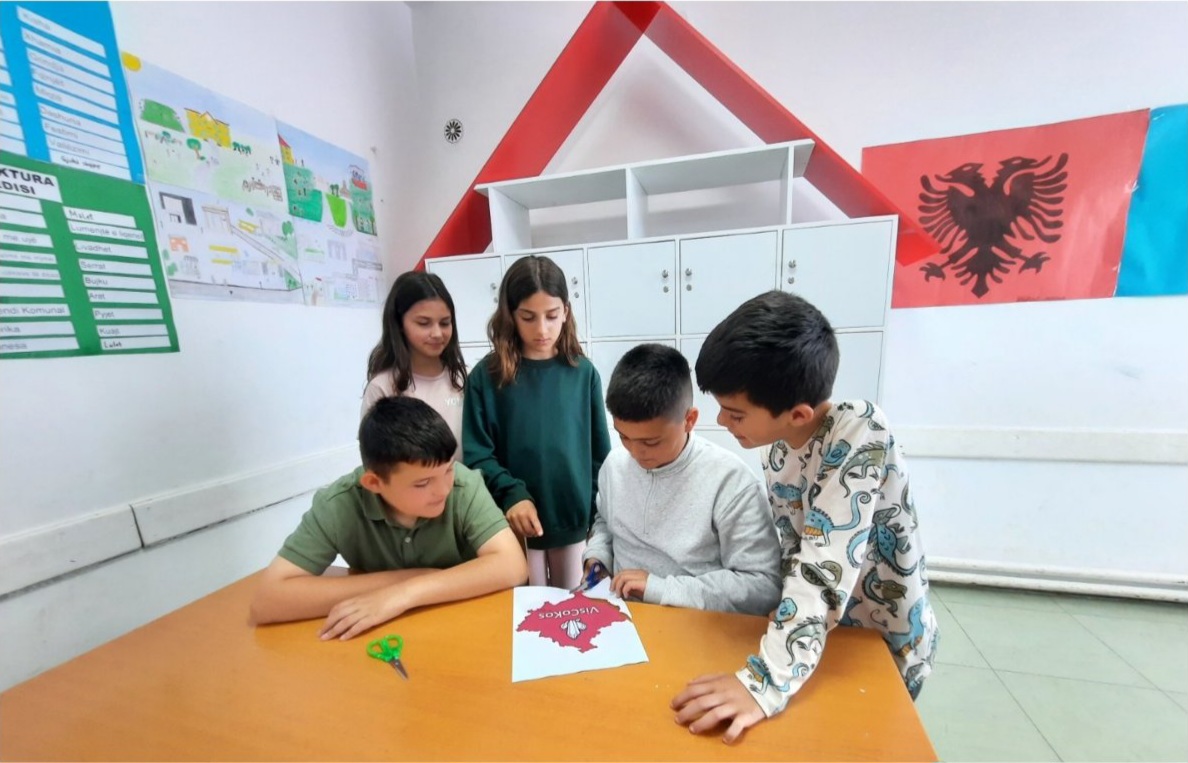 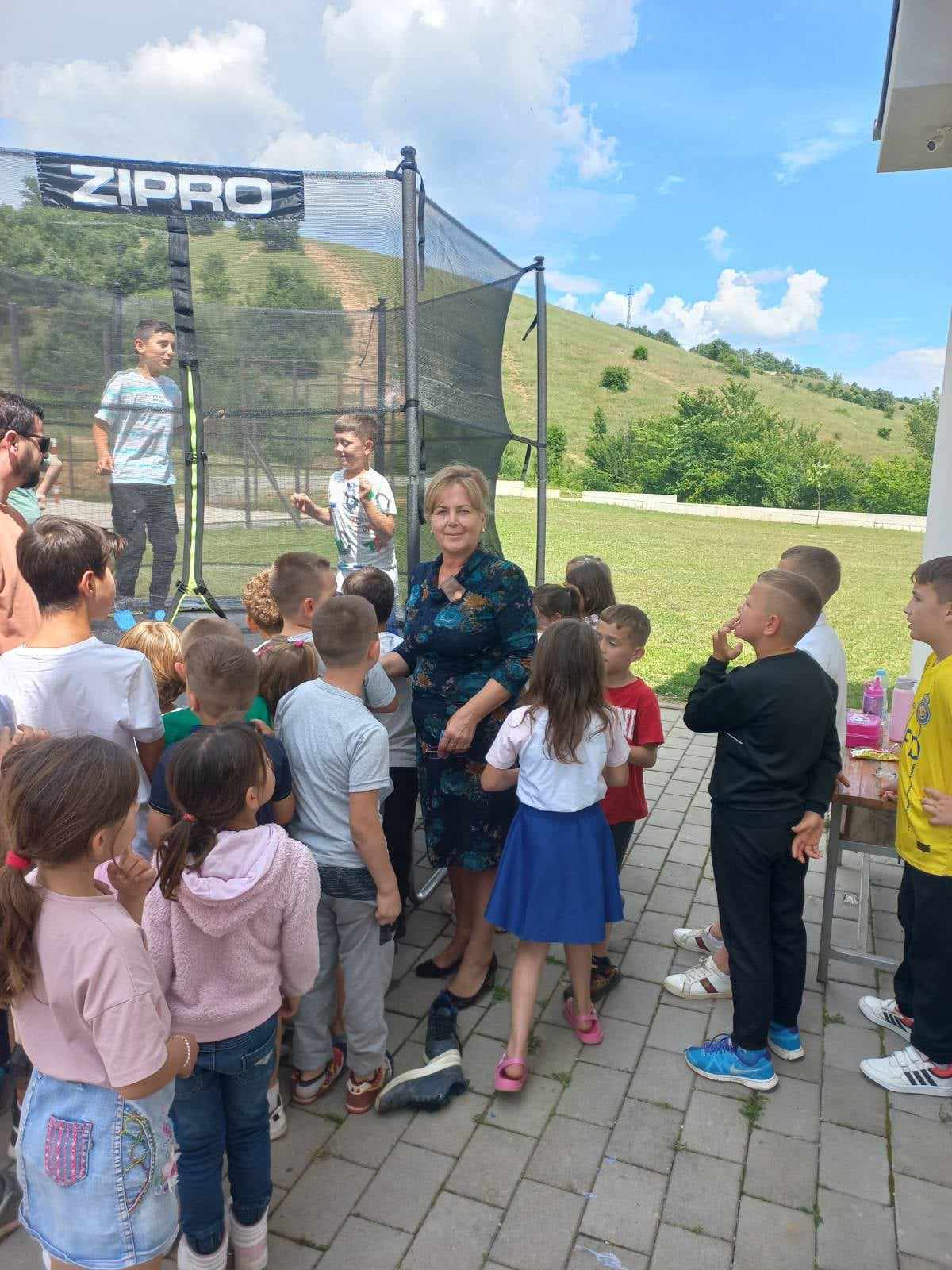 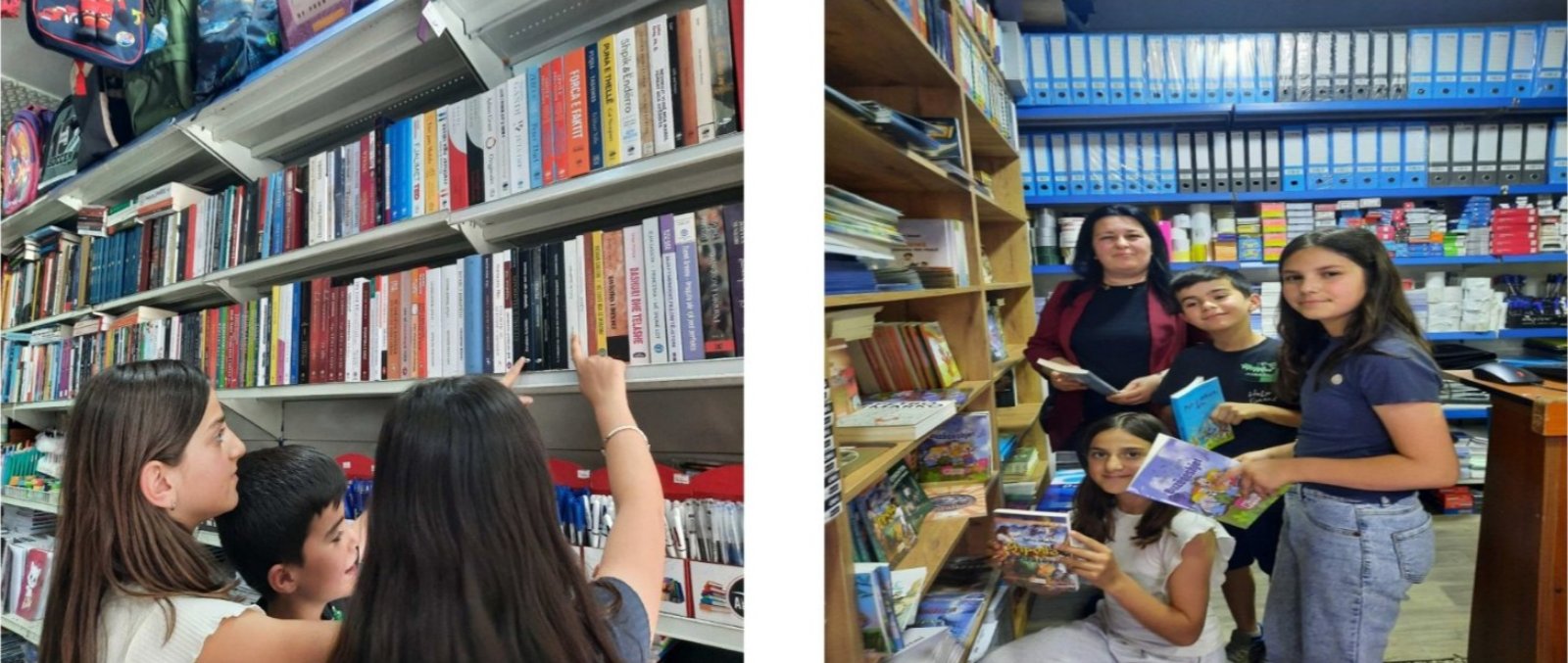 Faleminderit për vëmendje!